Science in School | Τεύχος 40: Καλοκαίρι 2017  www.scienceinschool.org
Παιχνίδι R0
Υποστηρικτικό υλικό για:Kucharski A et al. (2017) Disease dynamics: understanding the spread of diseases. Science in School 40: 52 – 56. www.scienceinschool.org /2017/issue40/ diseasedynamics
[Speaker Notes: Summary from VC2: results from trial survey; cholera; spatial spread model]
Science in School | Τεύχος 40: Καλοκαίρι 2017  www.scienceinschool.org
?
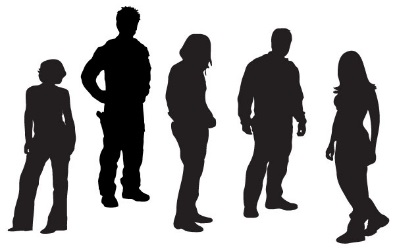 Αριθμός αναπαραγωγής (R0)
• Ιλαρά 
• Λύσσα 		
• Γρίπη 					
• Ανεμοβλογιά 
• Έμπολα (Δυτική Αφρική)
Υποστηρικτικό υλικό για:Kucharski A et al. (2017) Disease dynamics: understanding the spread of diseases. Science in School 40: 52 – 56. www.scienceinschool.org /2017/issue40/ diseasedynamics
Science in School | Τεύχος 40: Καλοκαίρι 2017  www.scienceinschool.org
?
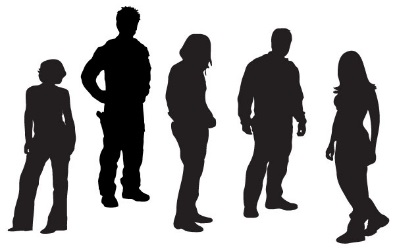 Αριθμός αναπαραγωγής (R0)
• Λύσσα 				0
• Γρίπη 				1–2
• Έμπολα (Δυτική Αφρική) 	1–2
• Ανεμοβλογιά 			10
• Ιλαρά 			         16–18
Υποστηρικτικό υλικό για:Kucharski A et al. (2017) Disease dynamics: understanding the spread of diseases. Science in School 40: 52 – 56. www.scienceinschool.org /2017/issue40/ diseasedynamics